Daily message 
Today, we are going to learn  number words .
Numbers 11-15
Lets count from 0 to 50
Lets count backwards from 10 to 010-9-8-7-6-5-4-3-2-2-1-0
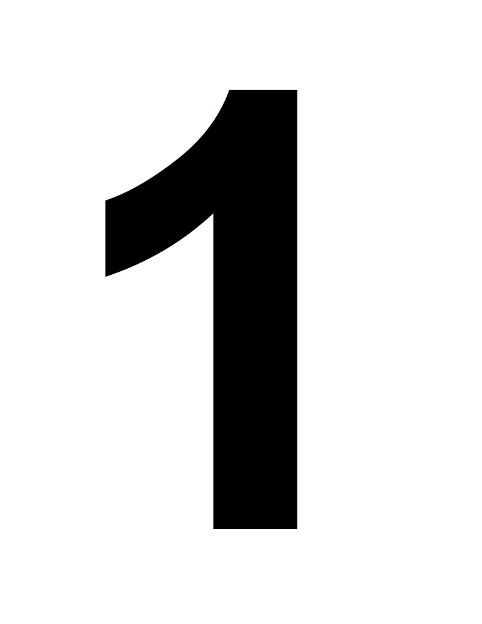 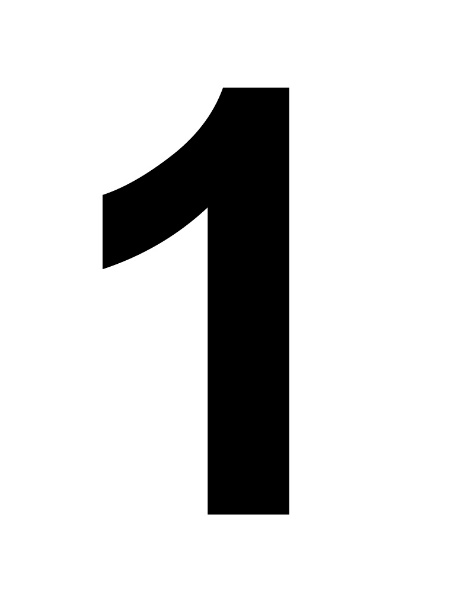 10
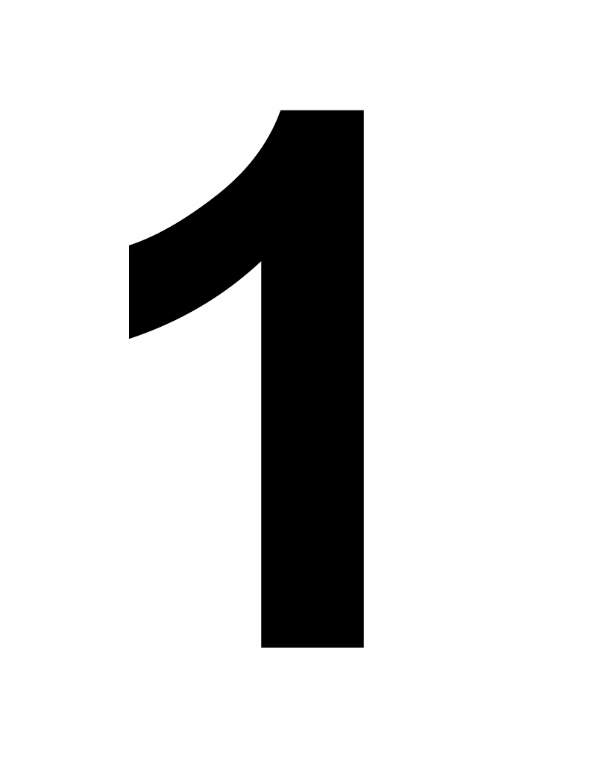 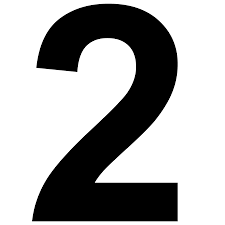 10
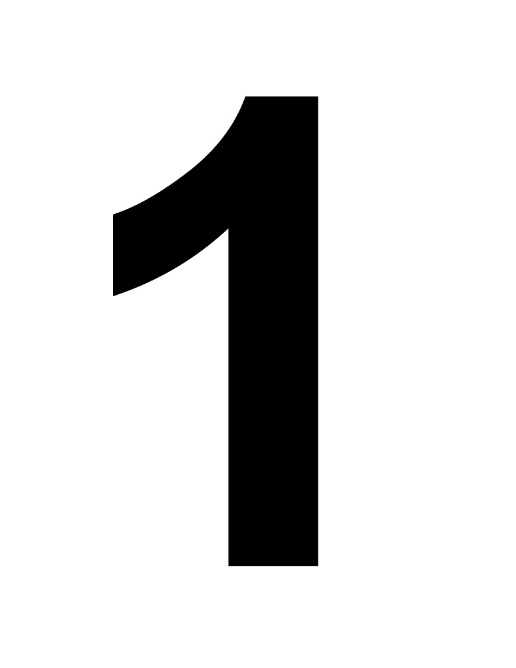 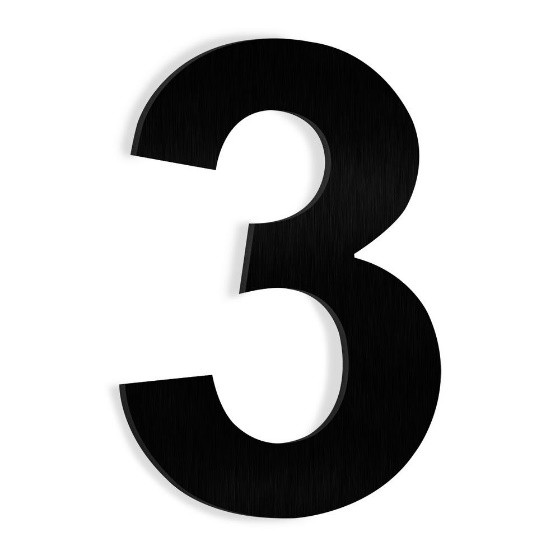 10
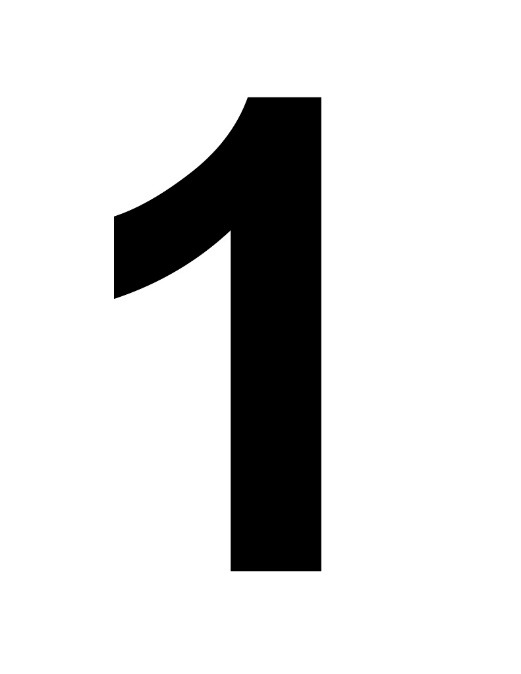 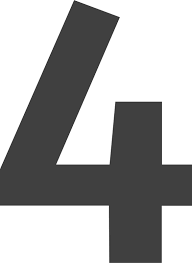 10
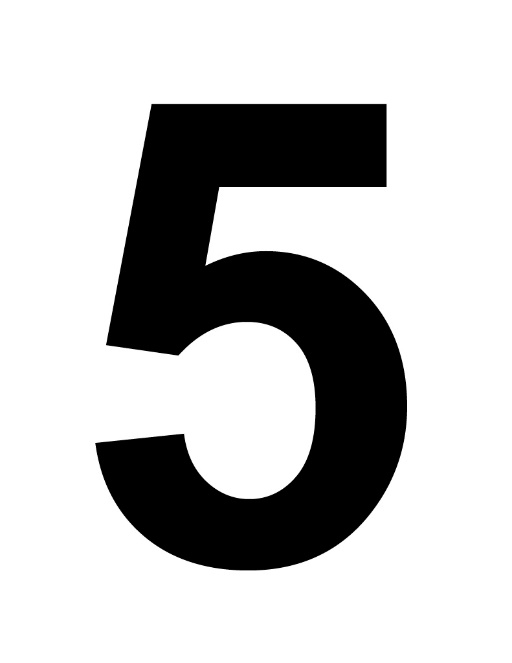 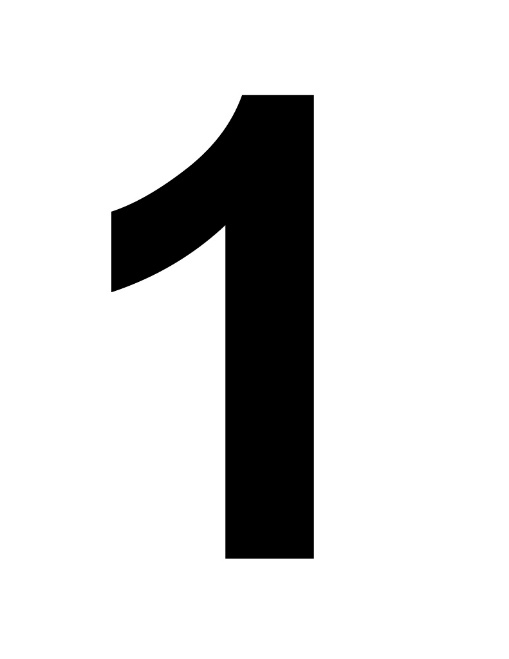 10
eleven
11
twelve
12
thirteen
13
fourteen
14
fifteen
15
twelve       fifteen
thirteen       twelve
fourteen     fifteen
eleven         fifteen
thirteen      fourteen
eleven       twelve
fifteen      thirteen
fifteen    fourteen
thirteen    twelve
twelve     fourteen
fifteen     eleven
fourteen     twelve
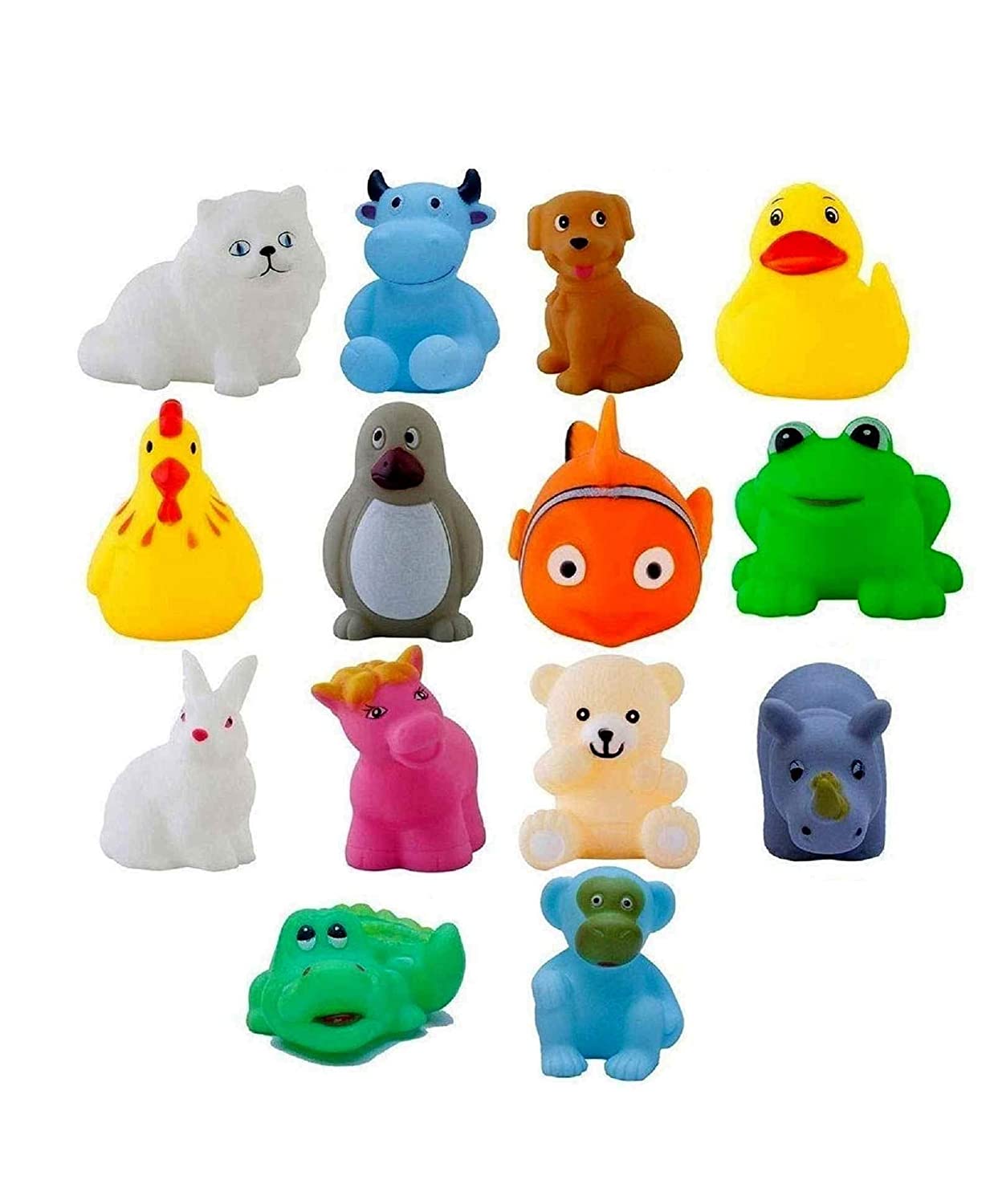 thirteen     fifteen
fourteen     twelve